Programa de entrenamiento en epidemiología de campo
Protocolos, definiciones y listas de casos
Dirección de Vigilancia y Análisis del Riesgo en Salud Pública
Objetivos de aprendizaje
Identificar los principales componentes de un protocolo de vigilancia en salud pública
Conocer que es la definición de caso en el sistema de vigilancia en salud pública
Reconocer los niveles de definición de caso de los eventos de interés salud pública 
Identificar como se organiza la información en una lista de casos
.
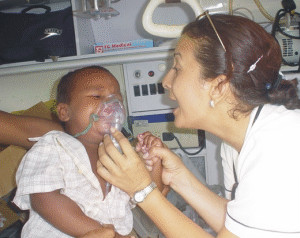 Protocolos de vigilancia en salud pública
“Guía técnica y operativa que estandariza los criterios, procedimientos y actividades que permiten sistematizar las actividades de vigilancia de los eventos de interés en salud pública”
 Decreto 3518 de 2006.
[Speaker Notes: A nivel nacional, los protocolos de vigilancia en Salud Pública son de obligatorio cumplimiento, para garantizar el diagnóstico oportuno, el manejo y las acciones de control de los eventos de interés en Salud Pública, según los estándares establecidos.
 
Según el Decreto 3518 de 2006 (9 de octubre) que trata sobre el Sistema de Vigilancia en Salud Pública, los protocolos de Vigilancia en Salud Pública son una “guía técnica y operativa que estandariza los criterios, procedimientos y actividades que permiten sistematizar las actividades de vigilancia de los eventos de interés en salud pública”.
 
Es fundamental que el personal asistencial de salud identifique los protocolos, sus componentes y siga juiciosamente las indicaciones para asegurar unificación de criterios y calidad en la atención efectiva de los usuarios en el Sistema General de Seguridad Social en Salud (SGSSS).]
Componentes de un protocolo de vigilancia en salud pública
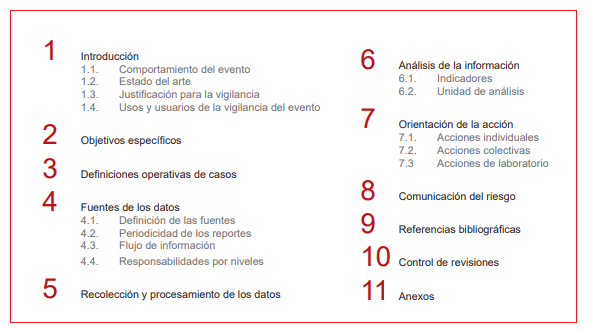 Que es una definición de caso
Es una serie de criterios estandarizados, para decidir si una persona se clasifica como probablemente afectado por una enfermedad en particular, lesión u otra condición relacionada con la salud
Aplicaciones
Diagnostico clínico
Vigilancia
Investigación de brotes
Estudios analíticos
[Speaker Notes: Como mencionamos anteriormente, el Sivigila registra los eventos bajo vigilancia en Colombia.]
Características de la definición de caso para la vigilancia
Suele centrarse en las características clínicas
Síntomas (lo que el paciente siente, experimenta)
Signos (hallazgos objetivos)
Resultados de laboratorio

Algunos incluyen criterios demográficos (persona, tiempo y lugar)

La mayoría de definiciones están escalonadas (sospechoso, probable, confirmado)
Componentes de un protocolo: Definiciones de caso
[Speaker Notes: Definiciones operativas de caso: Las definiciones operativas de caso en vigilancia en salud pública definen como ingresan los eventos que se notifican al Sivigila. La clasificación utilizada de la siguiente manera:
 
Sospechoso
Probable
Confirmado
Confirmado por clínica
Confirmado por laboratorio
Confirmado por nexo epidemiológico
 
La definición de caso sospechoso que se utiliza en Colombia es sensible para captar todos los casos posibles que se presenten del evento. Ej.: Cólera, Sarampión, Leptospirosis, Rubeola.
La definición de caso probable es específica y pretender identificar casos de manera puntual evitando que ingresen eventos que no corresponden a la definición de casos o falsos positivos. Ej.: chagas, dengue, tosferina, fiebre amarilla.
 
Respecto a los casos que ingresan como confirmados veamos las siguientes definiciones:
 
Caso confirmado clínicamente: síndrome clínico compatible con la enfermedad, de acuerdo a la descripción clínica.
 Caso confirmado por laboratorio: caso que es confirmado por uno o más de los métodos de laboratorio listados en la definición de caso, de acuerdo con los criterios de diagnóstico por laboratorio.
 Caso confirmado por nexo epidemiológico:
 El paciente ha tenido contacto con una o más personas quienes tienen o tuvieron la enfermedad o han estado expuestos a una fuente de infección (por ejemplo, una fuente única de infección como en un brote de enfermedad transmitida por alimentos).
 La transmisión del agente de los modos usuales de transmisión es plausible. Un caso puede ser considerado asociado epidemiológicamente a un caso confirmado, si al menos un caso en la cadena de transmisión es confirmado por laboratorio]
Definición de caso en tres niveles
Confirmado
Más inclusivo
Más seguro
Probable
Sospechoso
[Speaker Notes: Este diagrama ilustra dos puntos acerca de las definiciones de casos diferenciadas por niveles.  Un paciente con síntomas simplemente compatibles, como, por ejemplo, diarrea, puede cumplir los criterios de un caso sospechoso de una de las enfermedades diarreicas.  Pero muchas afecciones, tanto infecciosas como no infecciosas, pueden causar diarrea.  Por ello es difícil que el clínico pueda hacer un diagnóstico definitivo de la causa solo a partir de los síntomas sin pruebas de laboratorio.
Un caso probable podría ser alguien con diarrea líquida intensa en una comunidad con un brote de cólera o disentería.  En este caso, el clínico puede estar un poco más seguro del diagnóstico.
Por último, un caso confirmado es el que tiene la confirmación del laboratorio, y entonces, suponiendo que el laboratorio sea competente, el clínico puede estar bastante seguro del diagnóstico. 
La flecha en el lado derecho de la diapositiva indica la cantidad de personas que normalmente se incluyen en cada nivel.   La categoría de casos sospechosos es la menos restrictiva, de modo que tiende a incluir la mayor cantidad de personas.  A medida que la definición de casos se vuelve más restrictiva, menos personas cumplirán los criterios.
Nota para los instructores: Un participante puede mencionar los términos “sensibilidad” y “especificidad”.  Debido a que estos términos se prestan fácilmente a confusión, no se utilizarán en el curso FETP-Frontline (se abordarán en el curso FETP-Intermedio).  Sin embargo, usted puede decir que la “sensibilidad” esta relacionada con la cantidad de casos que se incluyen (la flecha en el lado derecho del diagrama), y la “especificidad” está relacionada con la certidumbre del diagnóstico (la flecha en el lado izquierdo).]
Definición de caso de Colera
Caso sospechoso
Todo paciente de cinco años o más, con enfermedad diarreica de inicio súbito y evacuaciones abundantes, con deshidratación y con antecedentes de desplazamiento en los últimos cinco días a lugares con evidencia de circulación de Vibrio cholerae toxigénico o todo caso en el cual se tenga como impresión diagnóstica de cólera por el profesional de salud o 

Todo paciente que fallezca, con Enfermedad Diarreica Aguda sin agente etiológico conocido
[Speaker Notes: Caso sospechoso:
Todo paciente de cinco años o más, con enfermedad diarreica de inicio súbito y evacuaciones abundantes, con deshidratación y con antecedentes de desplazamiento en los últimos cinco días a lugares con evidencia de circulación de Vibrio cholerae toxigénico o todo caso en el cual se tenga como impresión diagnóstica de cólera por el profesional de salud o • todo paciente que fallezca, con Enfermedad Diarreica Aguda sin agente etiológico conocido.]
Definición de caso de Colera
Caso Confirmado
Es el caso sospechoso  con cultivo de heces positivo para Vibrio cholerae O1 u O139 toxigénico.
Laboratorio
Caso sospechoso, y tiene historia de contacto con un enfermo de cólera confirmado por laboratorio dentro de un período de cinco días 
o antecedente de circulación activa del V. cholerae serotipo O1 u O139 toxigénico en el área de trabajo o residencia del caso.
Nexo epidemiológico
[Speaker Notes: Caso confirmado: Es el caso sospechoso que cumple con cualquiera de los siguientes criterios. Confirmación por laboratorio con cultivo de heces positivo para Vibrio cholerae O1 u O139 toxigénico. 

Confirmación por nexo epidemiológico por : • Individuo que cumple con la definición de caso sospechoso, y tiene historia de contacto con un enfermo de cólera confirmado por laboratorio dentro de un período de cinco días • o antecedente de circulación activa del V. cholerae serotipo O1 u O139 toxigénico en el área de trabajo o residencia del caso. Se considera área de circulación activa aquella en donde el V. cholerae O1 u O139 toxigénico ha sido aislado de muestras biológicas o ambientales (agua, alimentos o restos de alimentos)]
Importancia de la estandarización de la definición de caso
CÓMO?
Permite comparación del evento en todas las áreas geográficas

Garantizar la comparabilidad del comportamiento de la enfermedad a lo largo del tiempo
[Speaker Notes: Dentro de la información general se registran los datos básicos del paciente]
Que es una lista de casos
Tabla utilizada para la vigilancia en salud pública donde se registra la información de cada persona, organizada en filas y columnas
Cada fila contiene información sobre una sola persona
Cada columna representa una variable como el nombre o número de identificación, edad, sexo, fecha de inicio de síntomas o fecha de diagnóstico, etc.
[Speaker Notes: Como mencionamos anteriormente, el Sivigila registra los eventos bajo vigilancia en Colombia.]
Lista de casos
Variables
CÓMO?
Casos
[Speaker Notes: Este es un ejemplo de una lista general de un brote de gastroenteritis: 
Como pueden ver, hay seis casos identificados solo con números, a fin de proteger la identidad de los pacientes.
También se incluyen la fecha de inicio de los síntomas, los signos y síntomas de la enfermedad, exámenes de laboratorio realizados si fuera el caso, y las características demográficas de los pacientes en términos de edad y género.  Estos datos se utilizarán para identificar correctamente la enfermedad y la población en riesgo, y determinar si hay un brote.
Una lista de casos es un cuadro similar a una hoja de cálculo que contiene filas y columnas. Cada fila representa los datos de un caso individual. Cada columna representa una variable.  La primera columna generalmente contiene un identificador: nombre, iniciales o un número de identificación. Las demás columnas generalmente incluyen el número de teléfono, la edad, la fecha de aparición y otra información clínica importante, tal como confirmación de laboratorio, otros factores de epidemiología descriptiva y, a veces, uno o dos factores de riesgo. La lista general con frecuencia indica si el caso está confirmado o si es probable o sospechoso.
 La lista general puede elaborarse en forma manual en una hoja de papel o generarse en una base de datos informatizada. La lista general a menudo se publica en un tablero de anuncios o se fija en un escritorio, para que las demás personas de la oficina puedan revisar los nombres, agregar casos o actualizar la información, como, por ejemplo, que a partir de nuevos resultados de laboratorio sea necesario cambiar la clasificación de un caso sospechoso o probable a confirmado o descartado como caso]
Categorías de información en la lista de casos
CÓMO?
CÓMO?
Información identificación
Nombre del caso, iniciales, identificación

Información demográfica
Edad, sexo
Ubicación
Pertenencia étnica

Información clínica
Fecha de aparición de los síntomas
Características clínicas, resultado
Resultados de laboratorio 

Factores de riesgo (generalmente para brotes)
[Speaker Notes: También, hay ítems relacionados con el proceso de notificación del paciente que padece uno de los eventos bajo vigilancia.]
Resumen
Las definiciones de caso son un conjunto de criterios para decidir si clasificar o informar que una persona tiene una enfermedad o evento.
En Colombia, el INS proporciona definiciones de casos estándar para todas las enfermedades y condiciones de notificación obligatoria
Muchas definiciones de casos tienen "niveles" que reflejan la certeza del diagnóstico (p. ej., sospechoso frente a confirmado)
Una lista de casos, ya sea en papel o en medio electrónico, es una herramienta conveniente y útil para la organización de los datos de varios casos
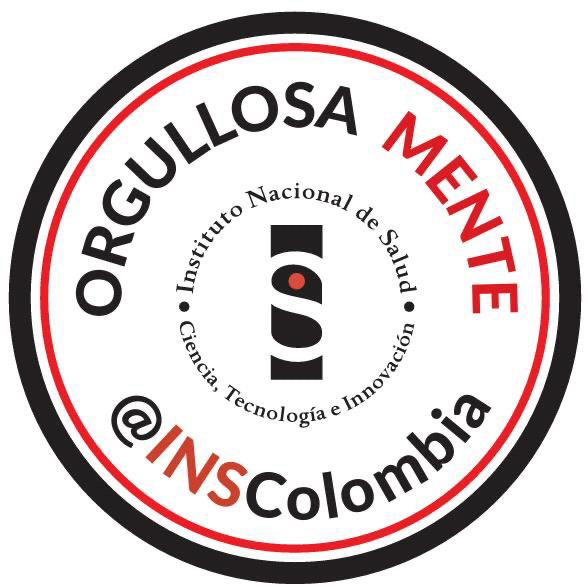